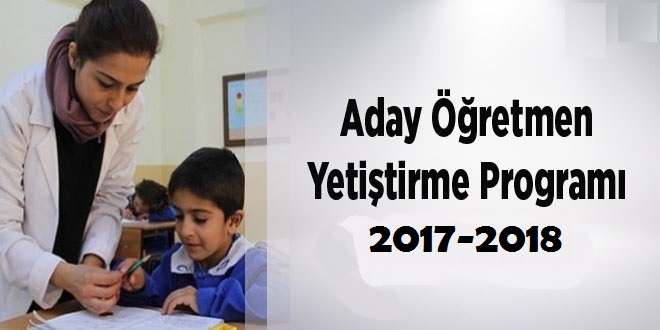 YURDAL DEMİREL
23 NİSAN İLKOKULU MÜDÜRÜ
ADAY ÖĞRETMENLERİN YETİŞTİRME PROGRAMI
Aday öğretmenlere yetiştirme sürecinde,

             384 saat sınıf içi ve okul içi,
               90 saat okul dışı ve 
              180 saat hizmetiçi eğitim faaliyetleri olmak üzere 
Toplam: 654 saat eğitim verilecektir.
SINIF VE OKUL İÇİ FAALİYETLER
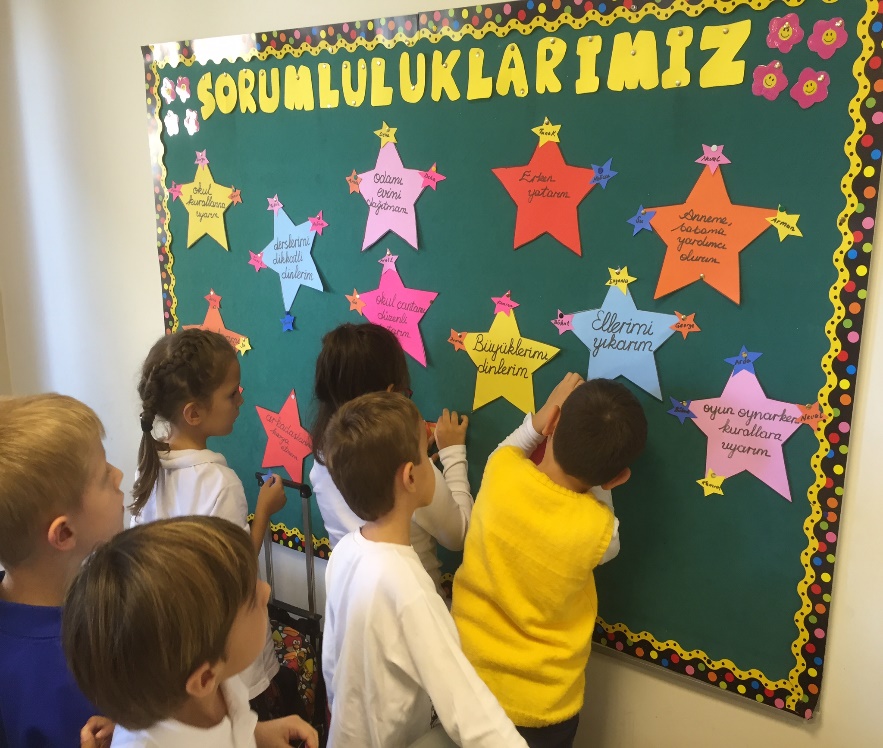 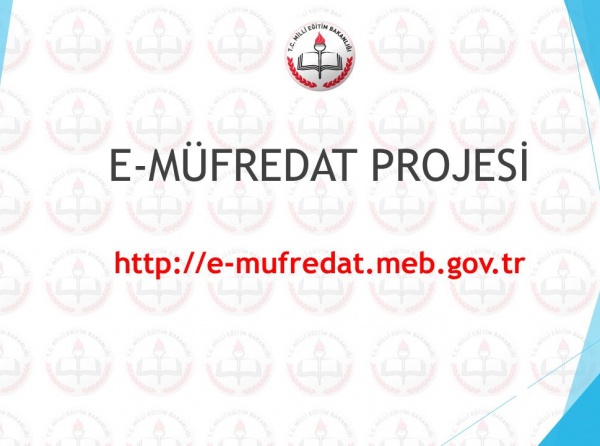 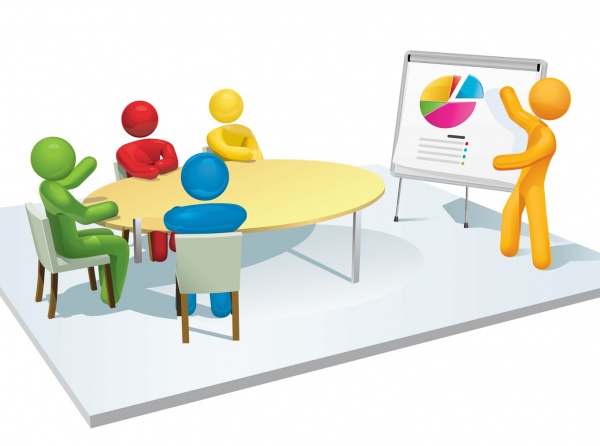 SINIF VE OKUL İÇİ FAALİYETLER
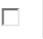 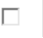 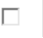 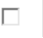 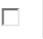 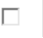 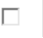 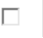 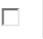 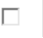 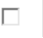 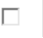 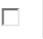 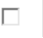 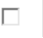 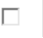 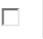 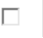 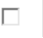 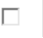 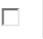 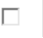 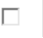 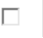 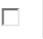 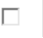 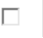 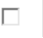 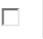 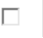 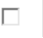 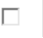 OKUL DIŞI FAALİYETLER
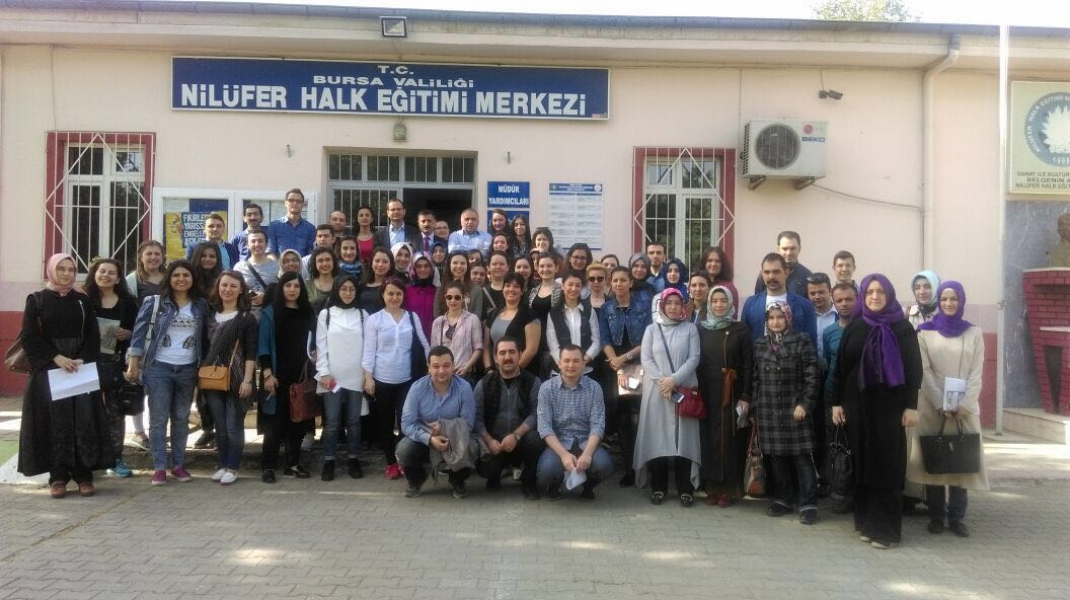 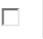 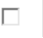 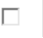 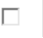 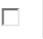 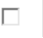 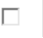 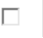 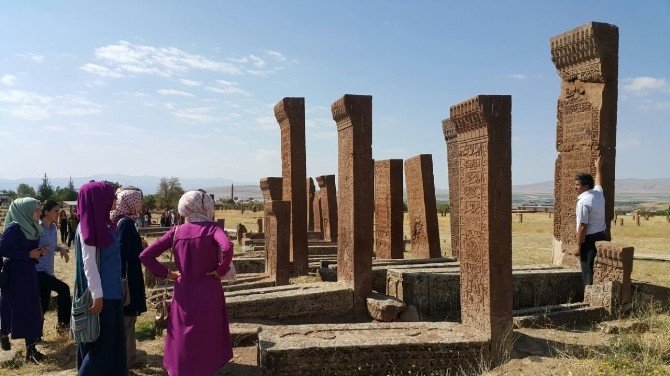 ADAY ÖĞRETMENLERİN YETİŞTİRME PROGRAMI
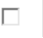 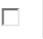 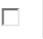 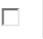 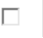 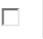 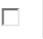 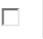 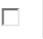 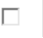 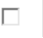 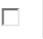 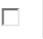 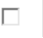 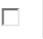 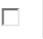 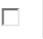 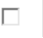 OKUL DIŞI FAALİYETLER
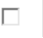 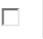 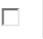 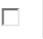 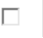 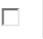 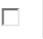 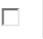 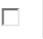 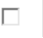 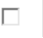 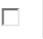 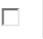 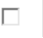 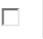 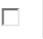 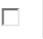 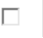 OKUL DIŞI FAALİYETLER
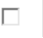 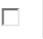 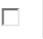 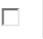 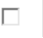 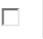 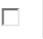 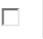 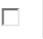 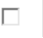 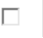 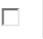 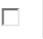 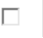 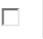 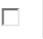 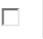 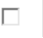 OKUL DIŞI FAALİYETLER
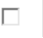 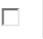 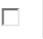 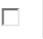 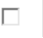 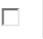 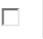 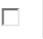 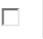 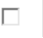 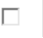 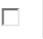 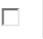 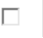 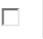 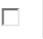 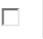 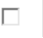 OKUL DIŞI FAALİYETLER
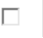 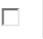 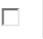 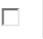 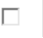 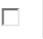 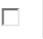 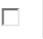 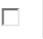 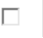 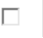 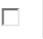 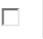 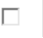 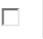 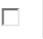 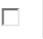 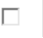 OKUL DIŞI FAALİYETLER
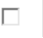 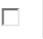 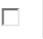 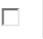 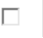 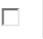 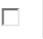 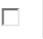 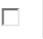 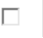 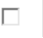 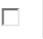 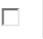 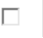 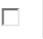 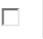 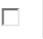 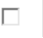 OKUL DIŞI FAALİYETLER
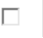 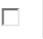 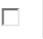 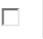 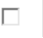 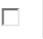 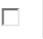 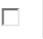 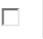 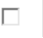 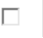 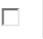 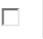 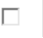 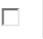 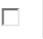 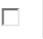 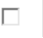 OKUL DIŞI FAALİYETLER
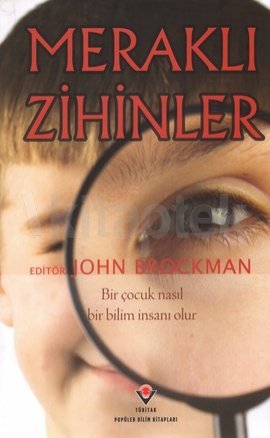 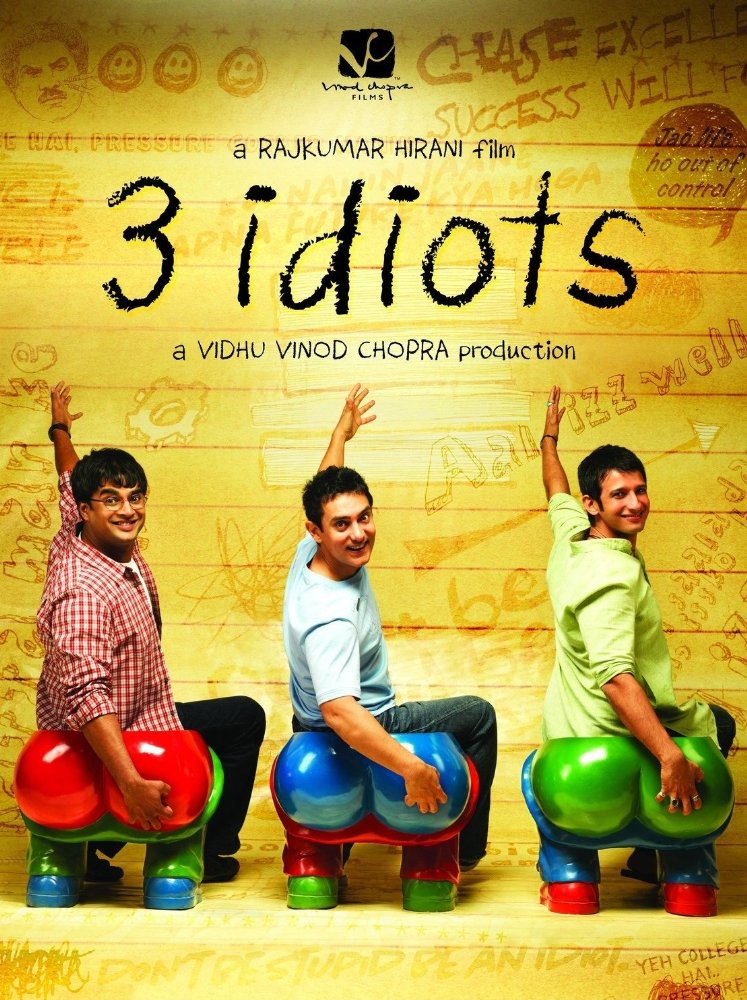 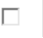 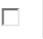 OKUL DIŞI FAALİYETLER
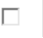 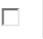 OKUL DIŞI FAALİYETLER
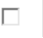 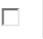 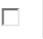 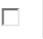 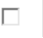 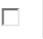 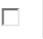 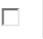 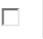 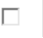 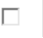 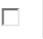 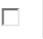 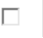 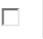 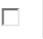 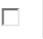 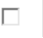 OKUL DIŞI FAALİYETLER
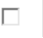 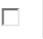 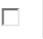 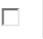 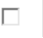 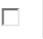 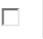 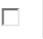 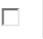 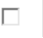 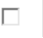 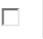 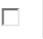 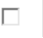 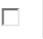 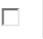 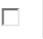 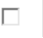 HİZMET İÇİ EĞİTİMLER
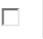 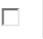 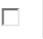 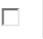 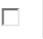 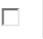 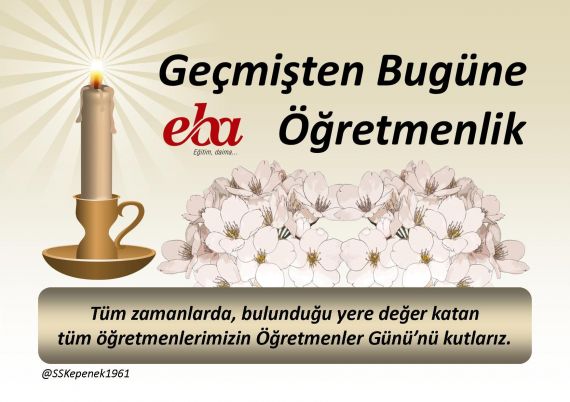 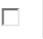 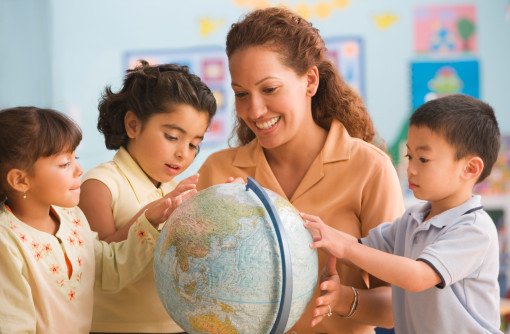 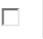 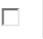 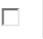 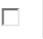 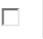 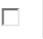 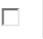 ARA
ADAY ÖĞRETMENLERİN YETİŞTİRME PROGRAMI
Bu kapsamda;
Sözleşmeli olarak atanan aday öğretmenlere EK-l'de yer alan Aday Öğretmen Yetiştirme Programı (654 saat) uygulanacaktır. 
Sözleşmeli olarak atanan ve özel öğretim kurumlarında adaylığı kaldırılan aday öğretmenlere EK-2'de yer alan Özel Öğretim Kurumlarında Adaylığı Kaldırılan Öğretmenlerin Uyum Programı (312 saat) uygulanacaktır.
ADAY ÖĞRETMENLERİN YETİŞTİRME PROGRAMI
Ataması yapılan ancak göreve geç başlayan sözleşmeli öğretmenlerin aday öğretmen yetiştirme programı Valiliklerce belirlenecek takvim çerçevesinde uygulanacaktır.
ADAY ÖĞRETMENLERİN YETİŞTİRME PROGRAMI
Yetiştirme sürecinde bulunan aday öğretmen günde 8 saat görevde olacak, ders ve diğer görevleri dışındaki sürede adaylık eğitimiyle ilgili faaliyetlerini sürdürecektir. Bu sürede aday öğretmene fiili olarak girmiş olduğu dersler dışında, yetiştirme süreci kapsamındaki faaliyetler için herhangi bir ücret ödenmeyecektir.
ADAY ÖĞRETMENLERİN YETİŞTİRME PROGRAMI
Sözleşmeli aday öğretmenler “ders planlama, hazırlık ve değerlendirme” faaliyeti ile “ders uygulaması’ faaliyetini eğitim öğretim döneminde fiilen girdikleri derslerde ve bu derslere hazırlık safhasında gerçekleştireceklerdir.
ADAY ÖĞRETMENLERİN YETİŞTİRME PROGRAMI
İl/İlçe millî eğitim müdürlükleri, programın uygulanmasında çevre şartlarını ve eğitim imkânlarını dikkate alarak okul dışı faaliyetlerin, faaliyetin özelliğine göre hafta içi ve hafta sonu uygun görülen gün ve saatlerde uygulanmasını sağlayacaktır.
ADAY ÖĞRETMENLERİN YETİŞTİRME PROGRAMI
Rehberlik Araştırma Merkezlerine atanan aday öğretmenler izleme ve uygulama faaliyetlerini bu kurumlarda gerçekleştireceklerdir.
Bakanlıkça hazırlanan ve aday öğretmen yetiştirme sürecinde adayların ve danışmanların doldurması gereken formlar, okullar ve danışman öğretmenler tarafından kendi okul, sınıf ve çevre şartlarına göre uyarlanarak kullanılabilecektir.
ADAY ÖĞRETMENLERİN YETİŞTİRME PROGRAMI
Aday Öğretmen Yetiştirme sürecine tabi tüm öğretmenler hizmetiçi eğitim faaliyetlerini eksiksiz olarak tamamlamak zorundadır. Aday Öğretmenler yasal mazeretleri nedeniyle katılamadıkları hizmetiçi eğitim faaliyetlerini il milli eğitim müdürlüklerince düzenlenecek telafi programı kapsamında tamamlayacaklardır.
ADAY ÖĞRETMENLERİN YETİŞTİRME PROGRAMI
Hizmetiçi eğitim programının toplam süresinde değişiklik yapılamaz. Ancak Milli Eğitim Müdürlükleri yerel şartlara ve ihtiyaçlara göre (ders saatleri, konuşmacı ve eğitimcilerin uygunluk durumu vb. sebeplerle) gerektiğinde program bütünlüğü içerisinde program ve konular arasında yer ve saat değişikliği yapabilecektir.
ADAY ÖĞRETMENLERİN YETİŞTİRME PROGRAMI
Sözleşmeli aday öğretmenlere danışmanlık yapacak öğretmenlerin belirlenmesinde ilgi (b) Yönergenin 11. maddesinde belirtilen kriterlere uygun danışman öğretmen bulunamaması halinde; Yönergede belirtilen kriterler doğrultusunda öncelikle yakın branştan ve hizmet süresi 10 yıla yakın olan öğretmenler arasından, yoksa farklı branşlardan ve adaylığı kaldırılmış olmak şartıyla diğer öğretmenler arasından adayın durumuna en uygun danışman öğretmen belirlenebilecektir.
ADAY ÖĞRETMENLERİN YETİŞTİRME PROGRAMI
Yetiştirme Programı çerçevesinde aday öğretmenler için EK-3'de yer alan formlar (1-2-3-4-5-6-7-) kullanılacaktır. Yapılan çalışmalara ait diğer belge ve materyallerle birlikte bu formların bir nüshası aday öğretmenin özlük dosyasında saklanacak, bir nüshası ise aday öğretmenin performans değerlendirme sürecinde kullanılmak ve sözlü sınavda yanında bulundurmak üzere hazırlayacağı kişisel ve mesleki gelişim dosyasına konmak üzere aday öğretmene verilecektir. Her aday için MEBBİS'de yer alan "Aday Performans Modülüne" veri girişi yapılacaktır.
ADAY ÖĞRETMENLERİN YETİŞTİRME PROGRAMI
Özel Öğretim Kurumlarında adaylığı kaldırılan öğretmenler için ise EK-3, Form (8-9-10-11-12) kullanılacak olup, okul müdürü tarafından imzalanarak ilgili öğretmenin özlük dosyasında arşivlenecektir. MEBBİS Aday Performans Modülüne veri girişi yapılmayacaktır.
ADAY ÖĞRETMENLERİN YETİŞTİRME PROGRAMI
Aday	öğretmenlere yönelik uygulanan; Aday Öğretmen Yetiştirme Programı ile Özel Öğretim Kurumlarında Adaylığı Kaldırılan Öğretmenlerin Uyum Programının yapılıp yapılmadığının takibi okul/kurum müdürü tarafından yapılacak olup programın yürütülmesinden il milli eğitim müdürlükleri sorumlu olacaktır.
ADAY ÖĞRETMENLERİN YETİŞTİRME PROGRAMI
Tüm	Valiliklerce aday öğretmenlere bu talimat kapsamında düzenlenecek,
         180 saatlik hizmetiçi eğitim faaliyetlerinin bitiminde EK-7 Değerlendirme Formu (İl Raporu) doldurulacak 
ve en geç bir (1) hafta içerisinde Genel Müdürlüğümüze gönderilecektir.
ARA
KULLANILACAK FORMLAR
KULLANILACAK FORMLAR 1
KULLANILACAK FORMLAR 2
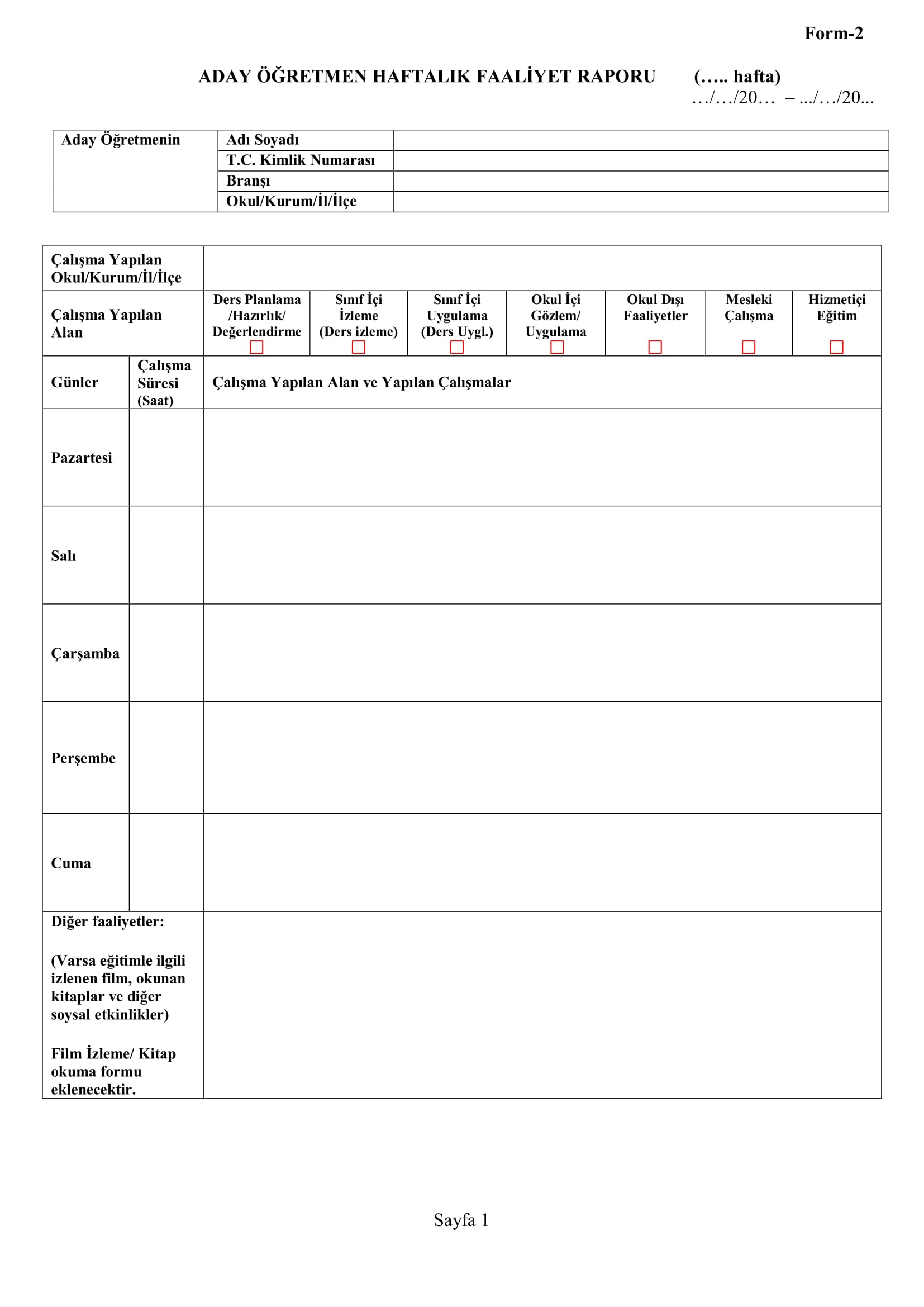 KULLANILACAK FORMLAR 2
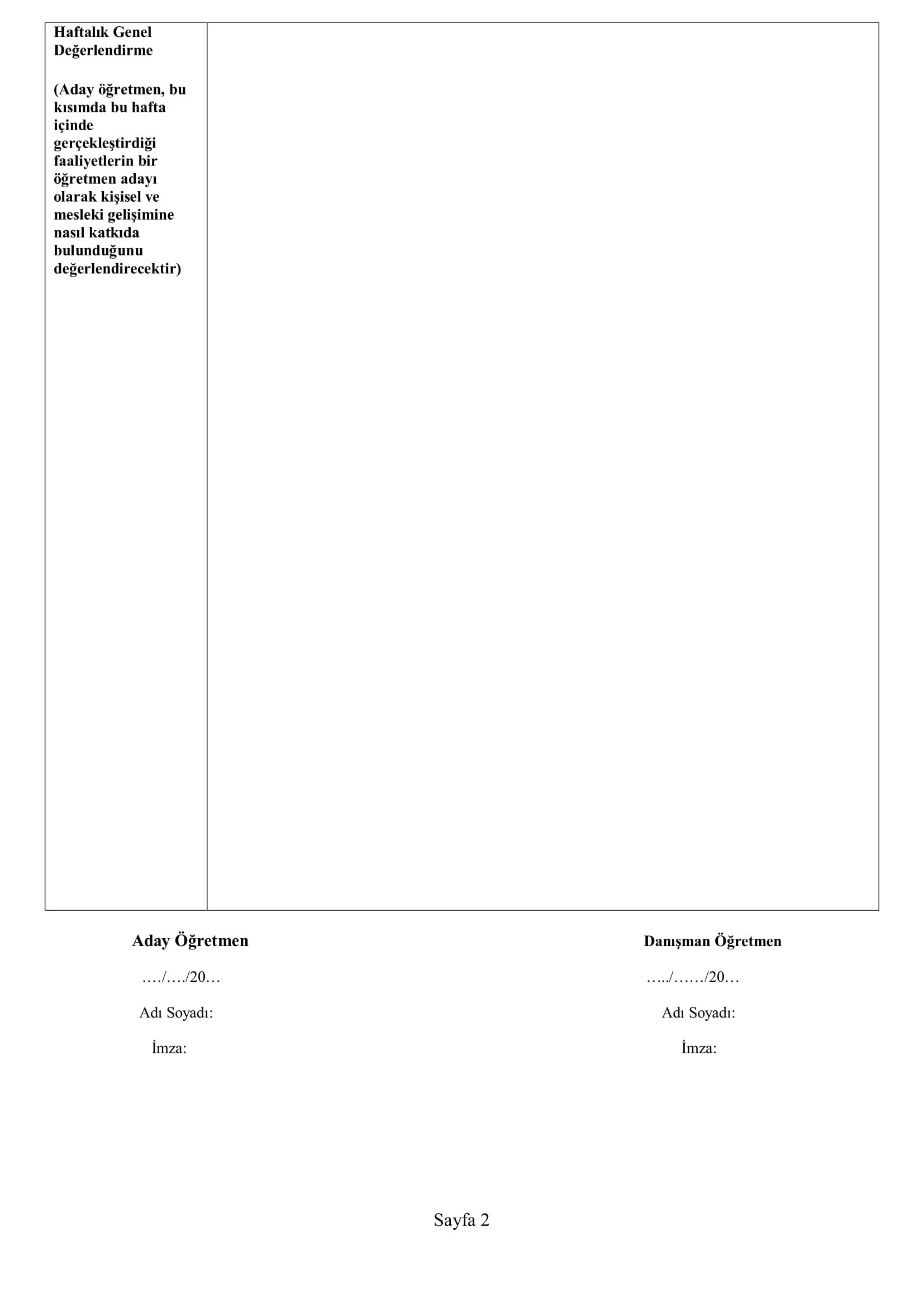 KULLANILACAK FORMLAR 3
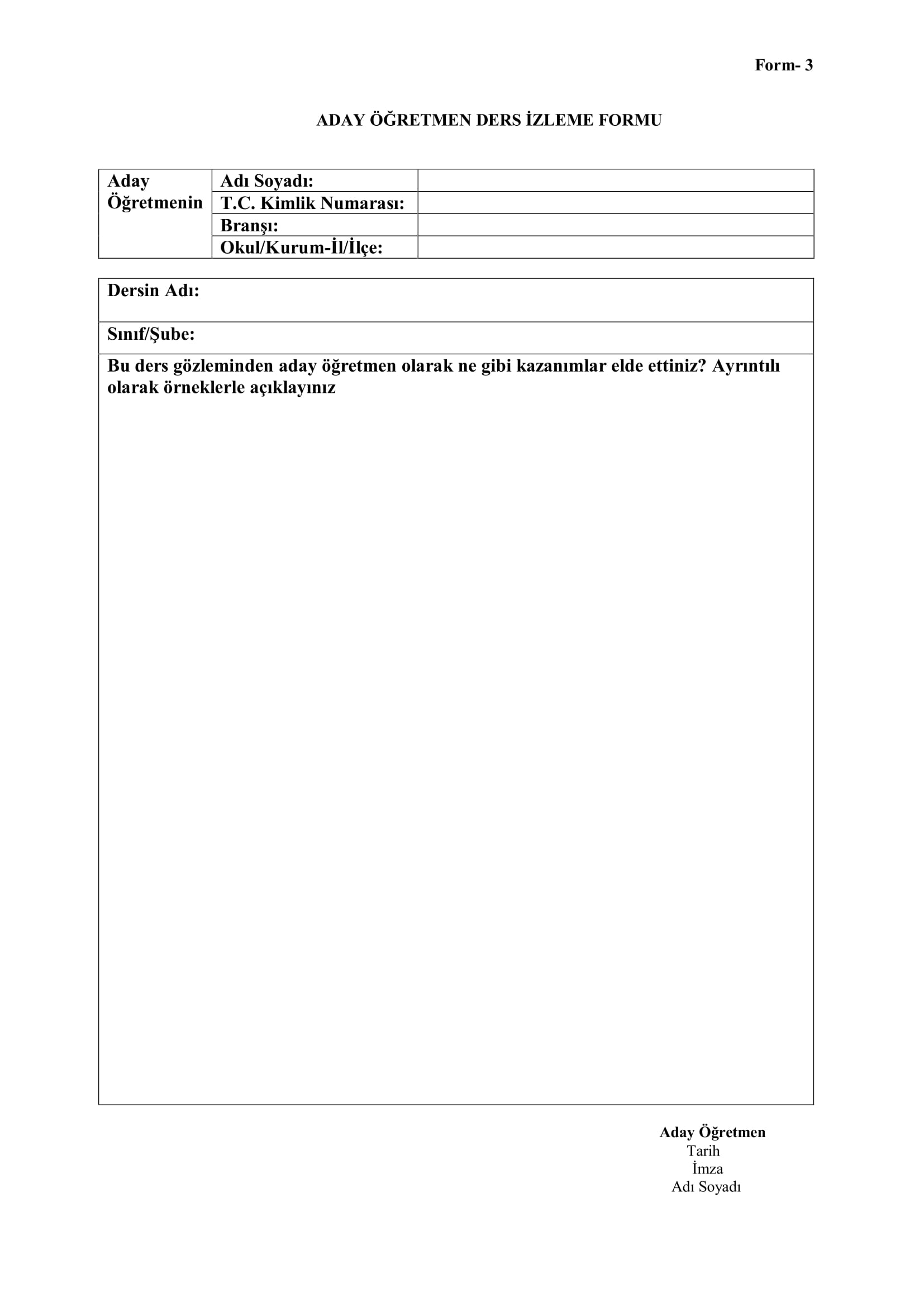 KULLANILACAK FORMLAR 4-A
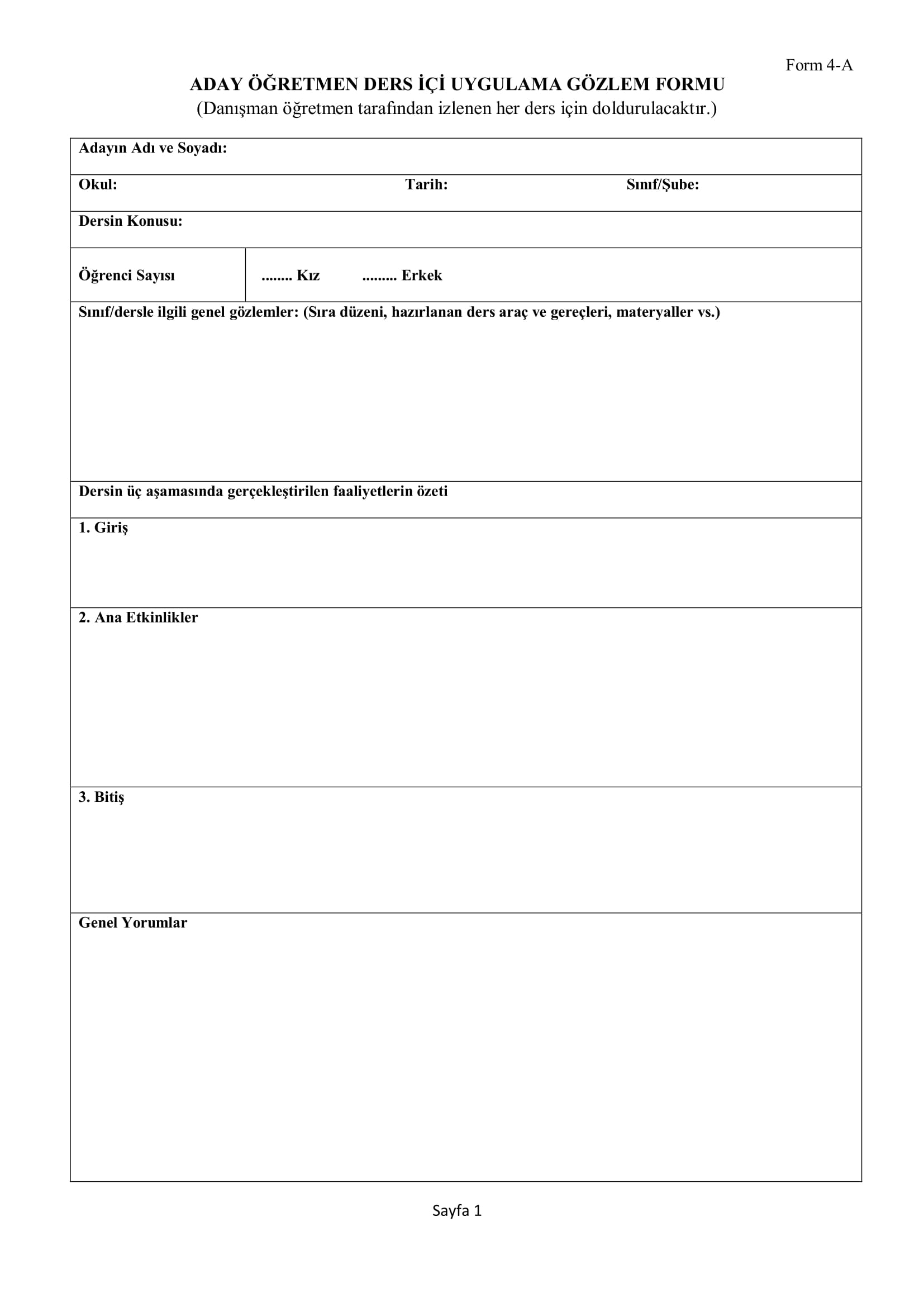 KULLANILACAK FORMLAR 4-A
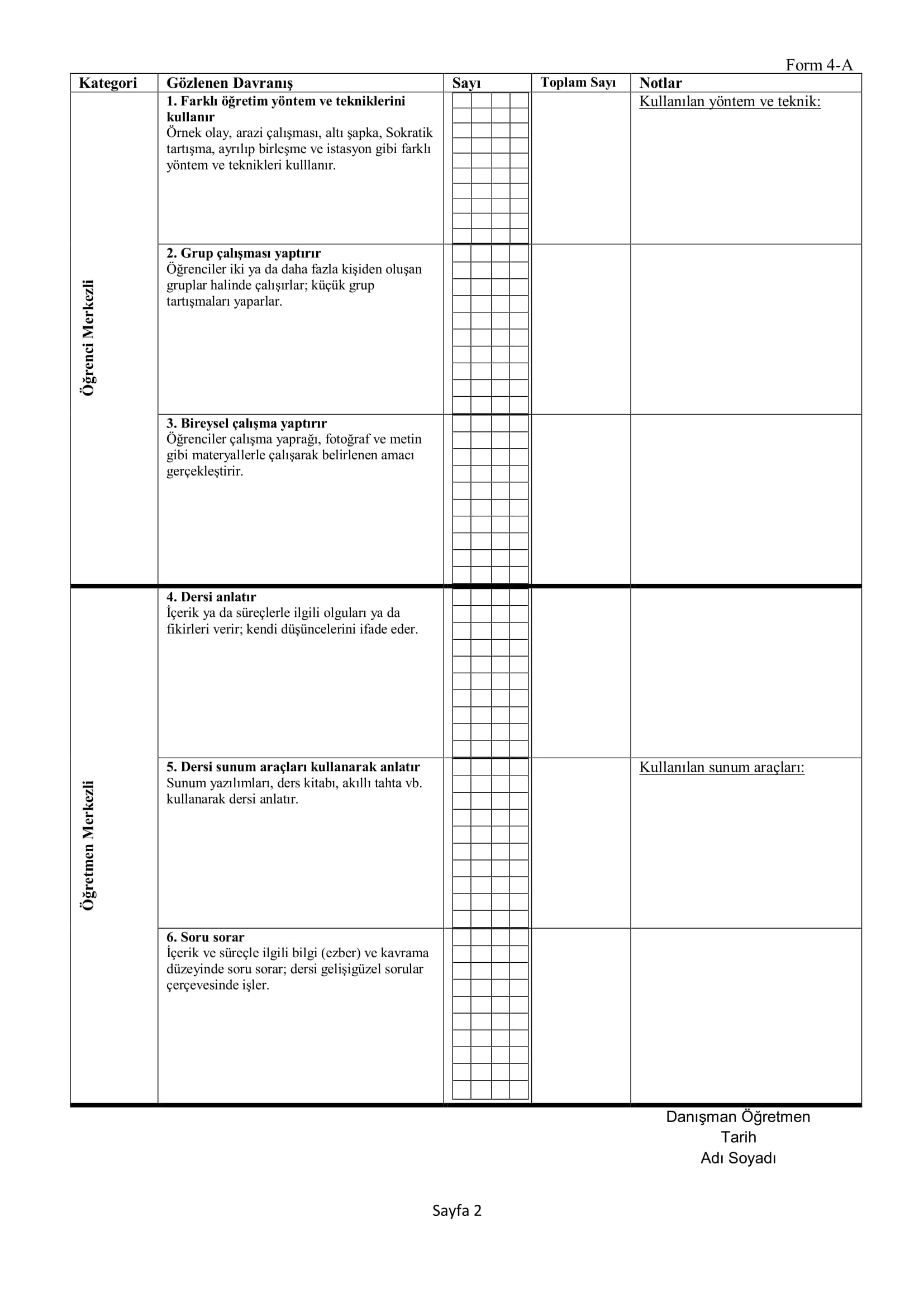 KULLANILACAK FORMLAR 4-B
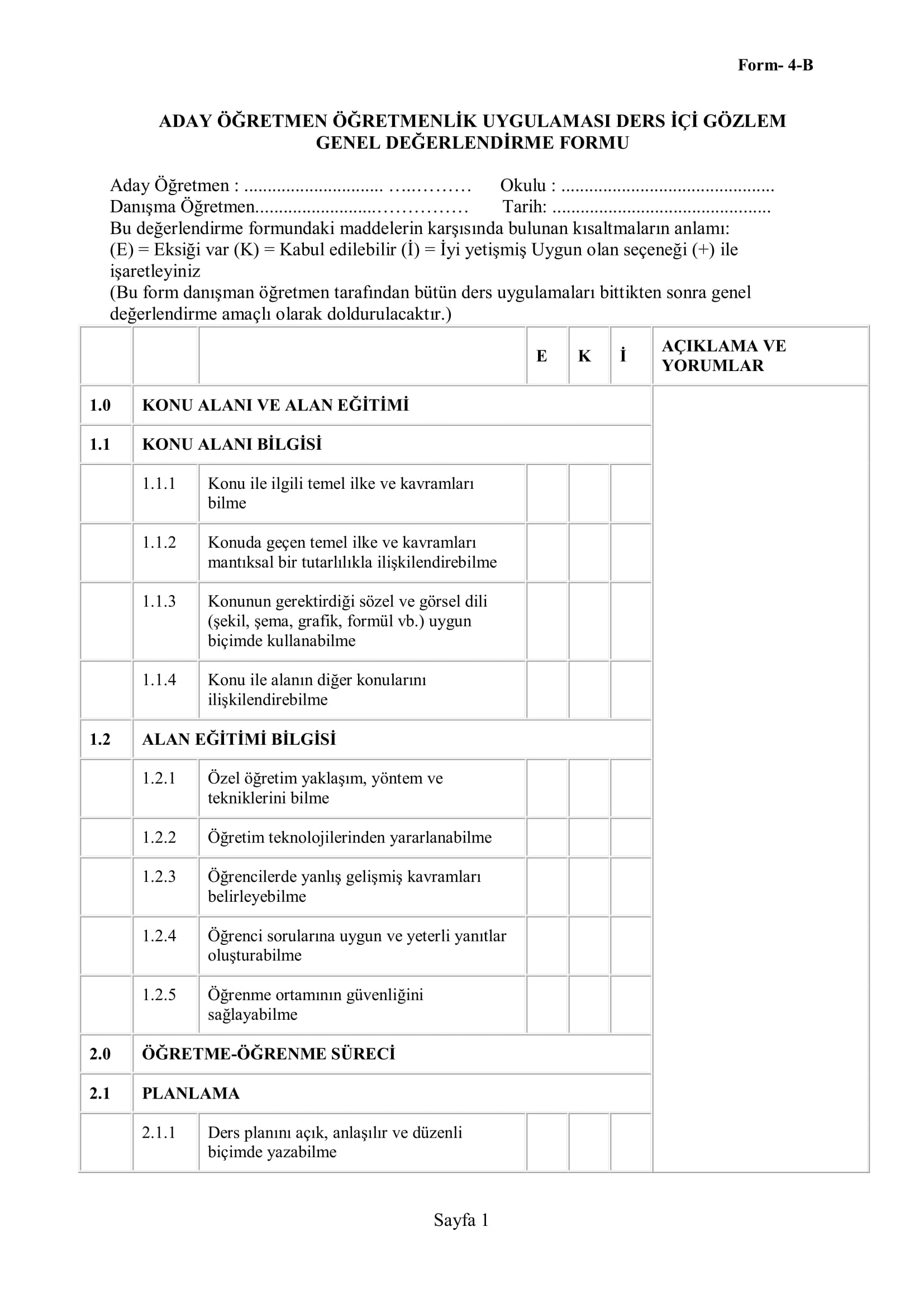 KULLANILACAK FORMLAR 4-B
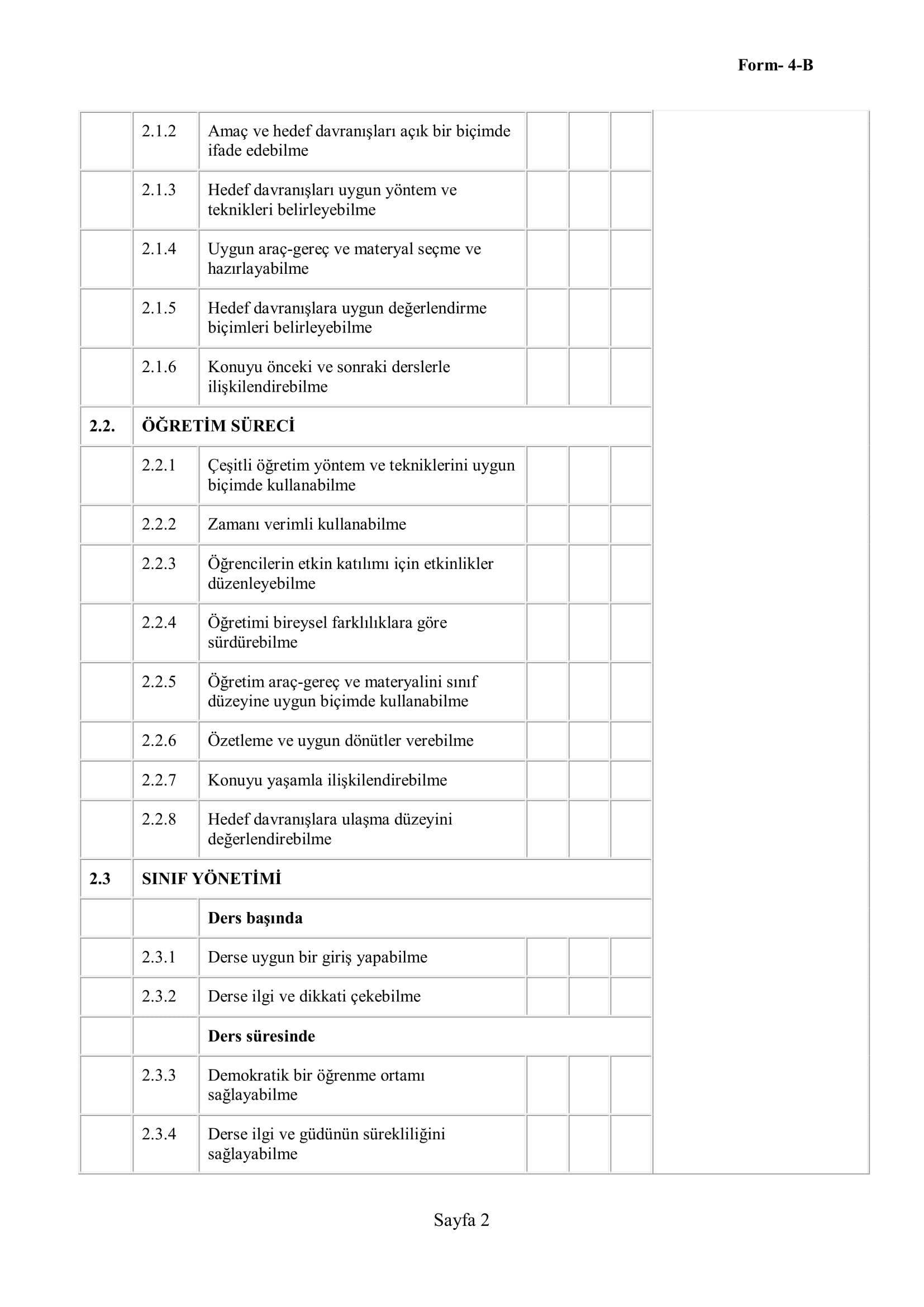 KULLANILACAK FORMLAR 4-B
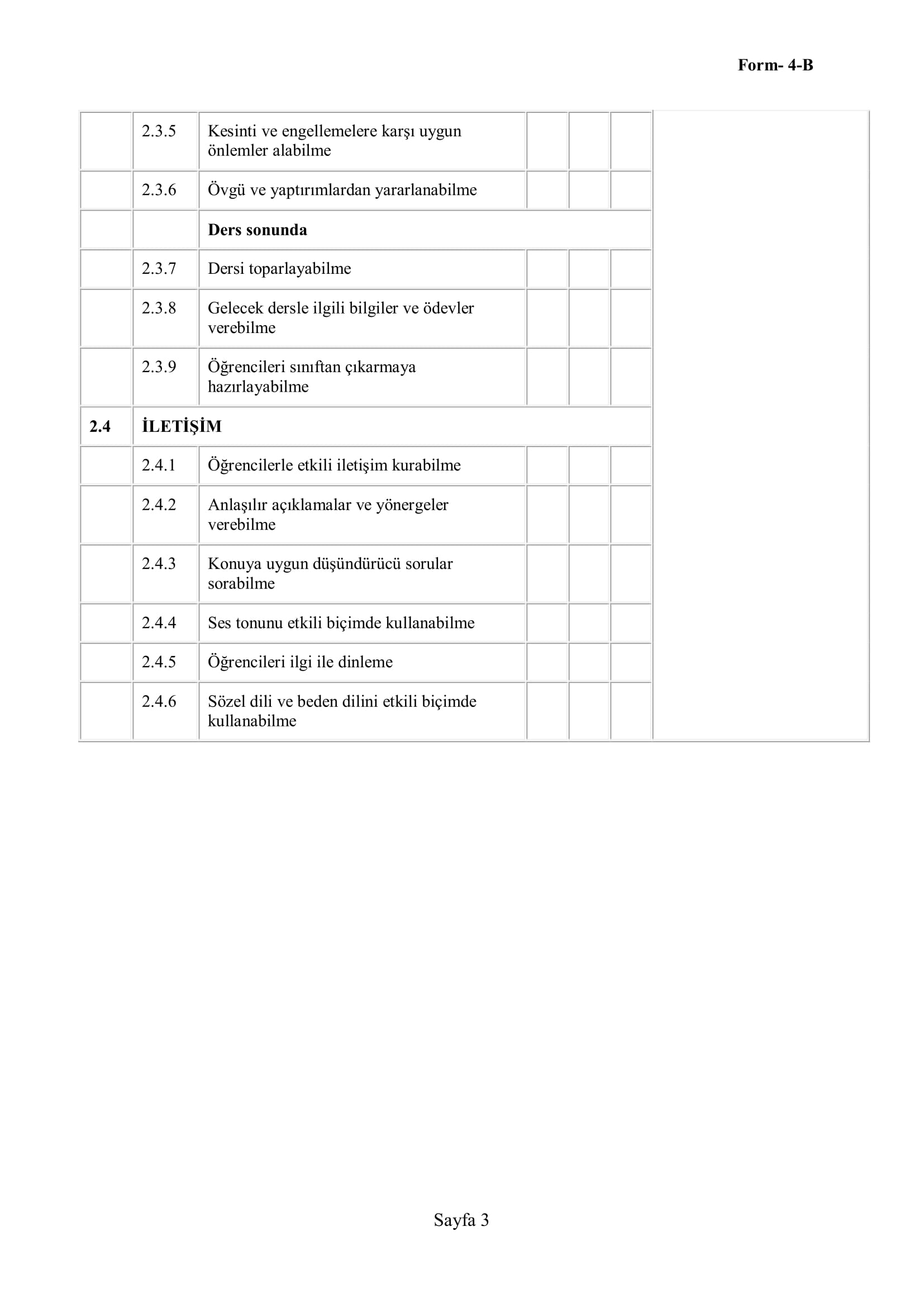 KULLANILACAK FORMLAR 4-B
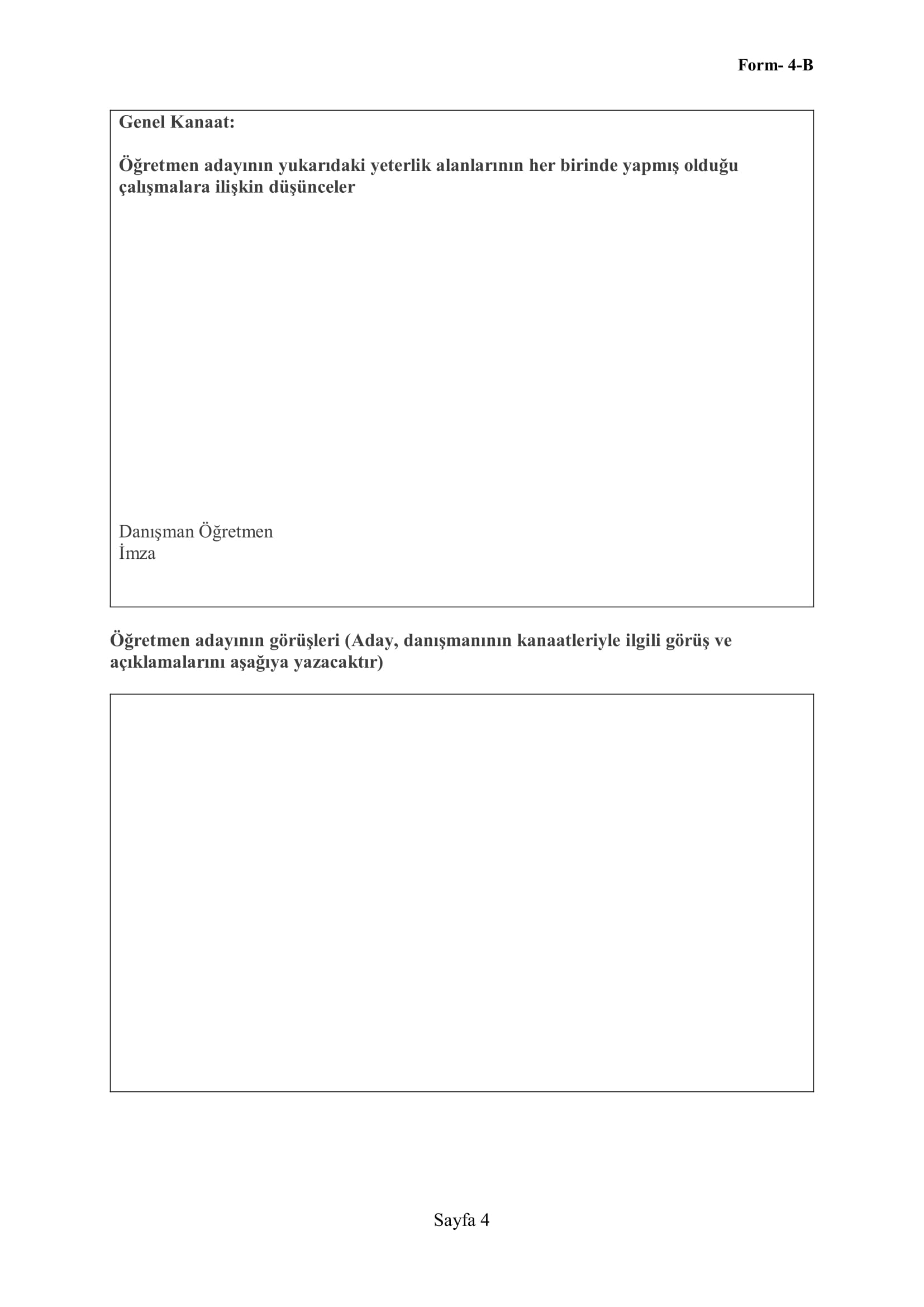 KULLANILACAK FORMLAR 5
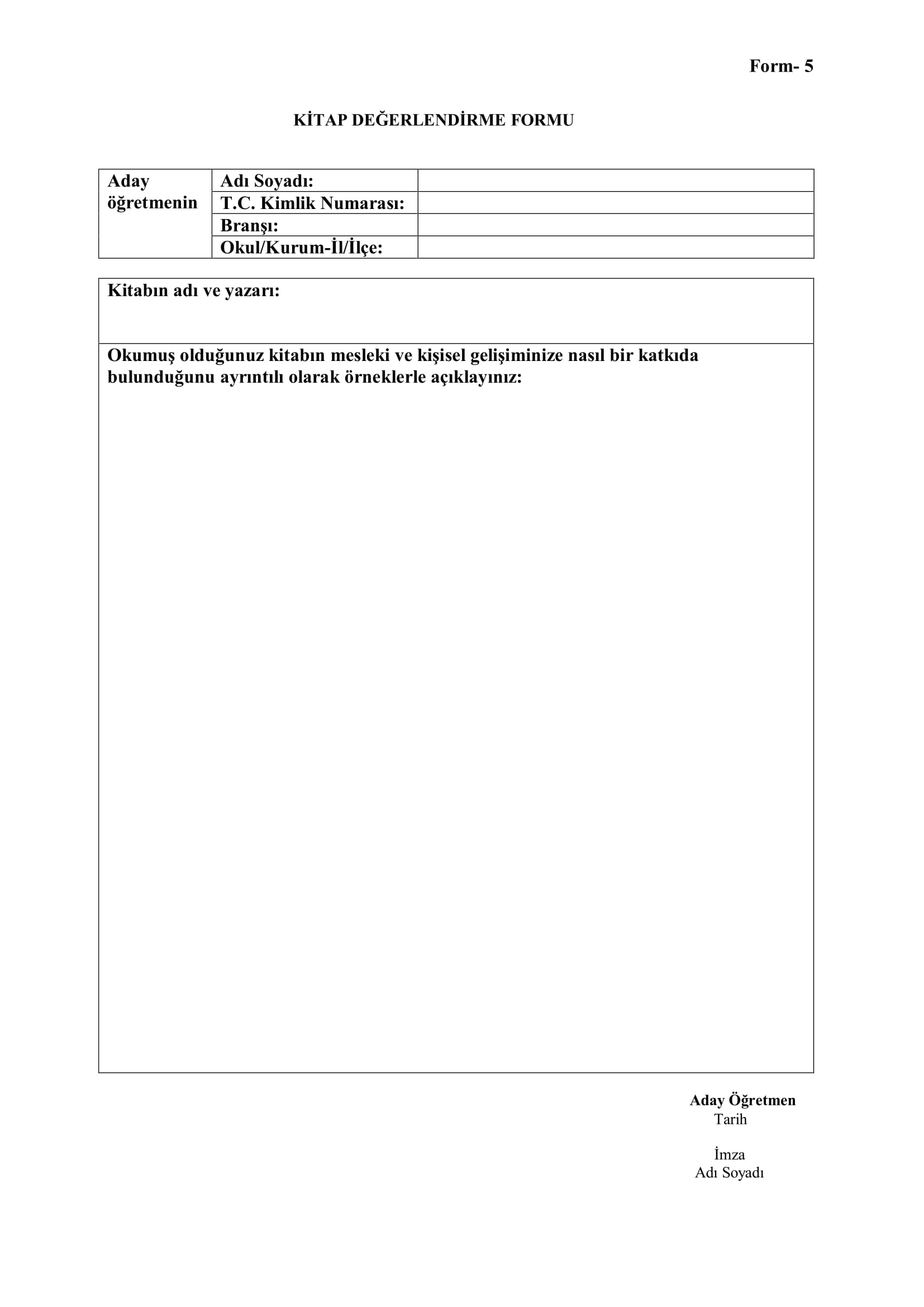 KULLANILACAK FORMLAR 6
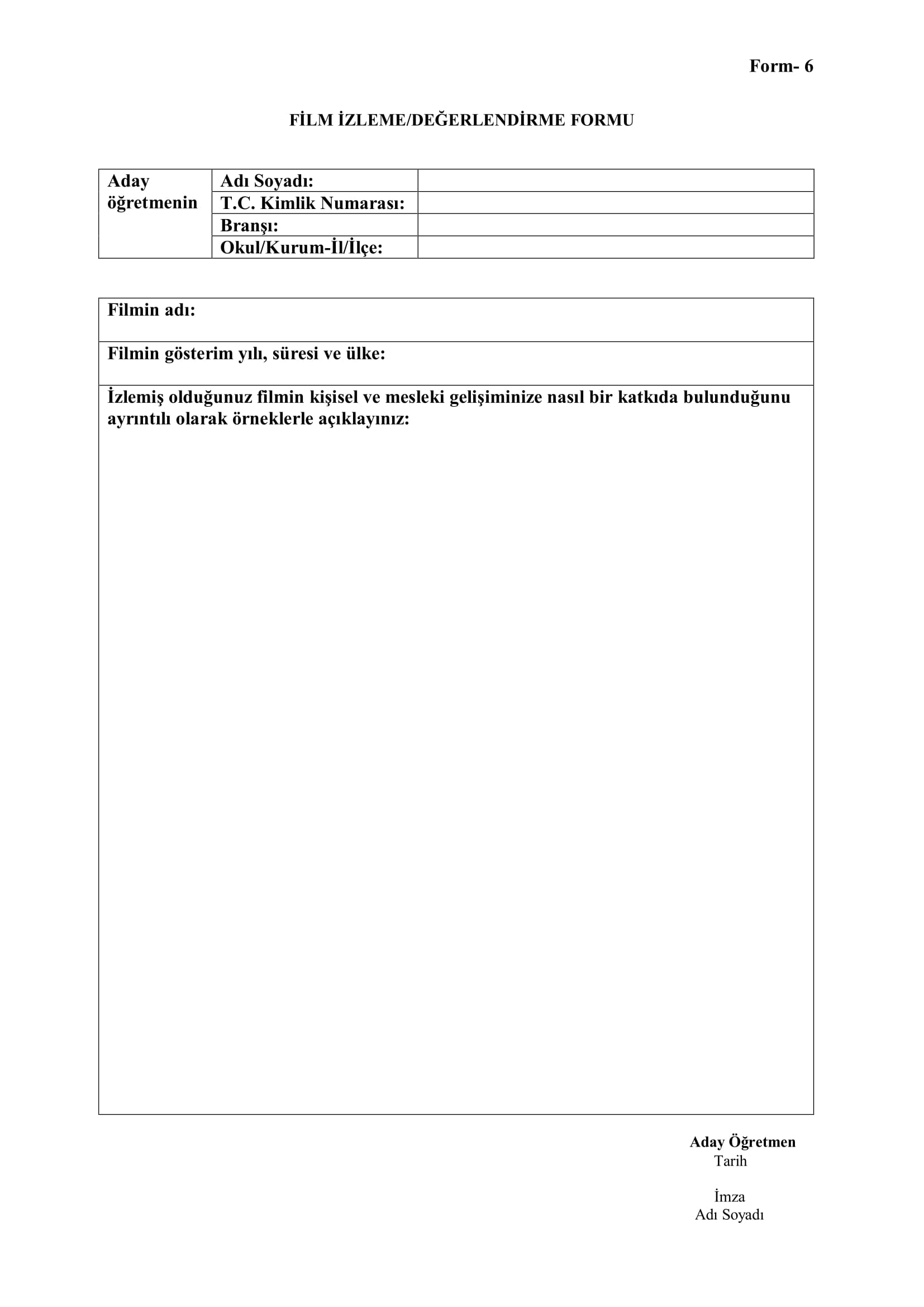 KULLANILACAK FORMLAR 7
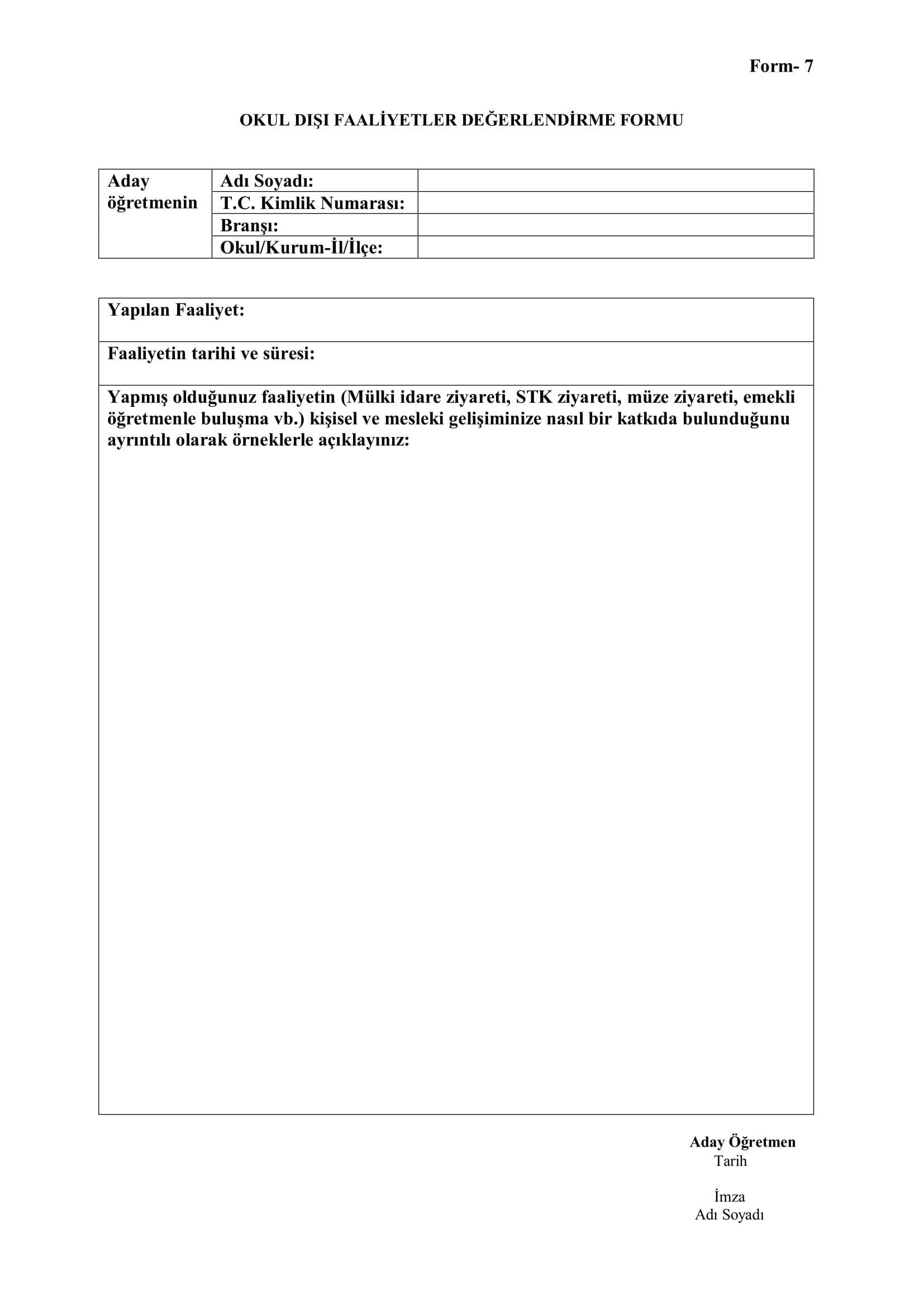 KULLANILACAK FORMLAR 8
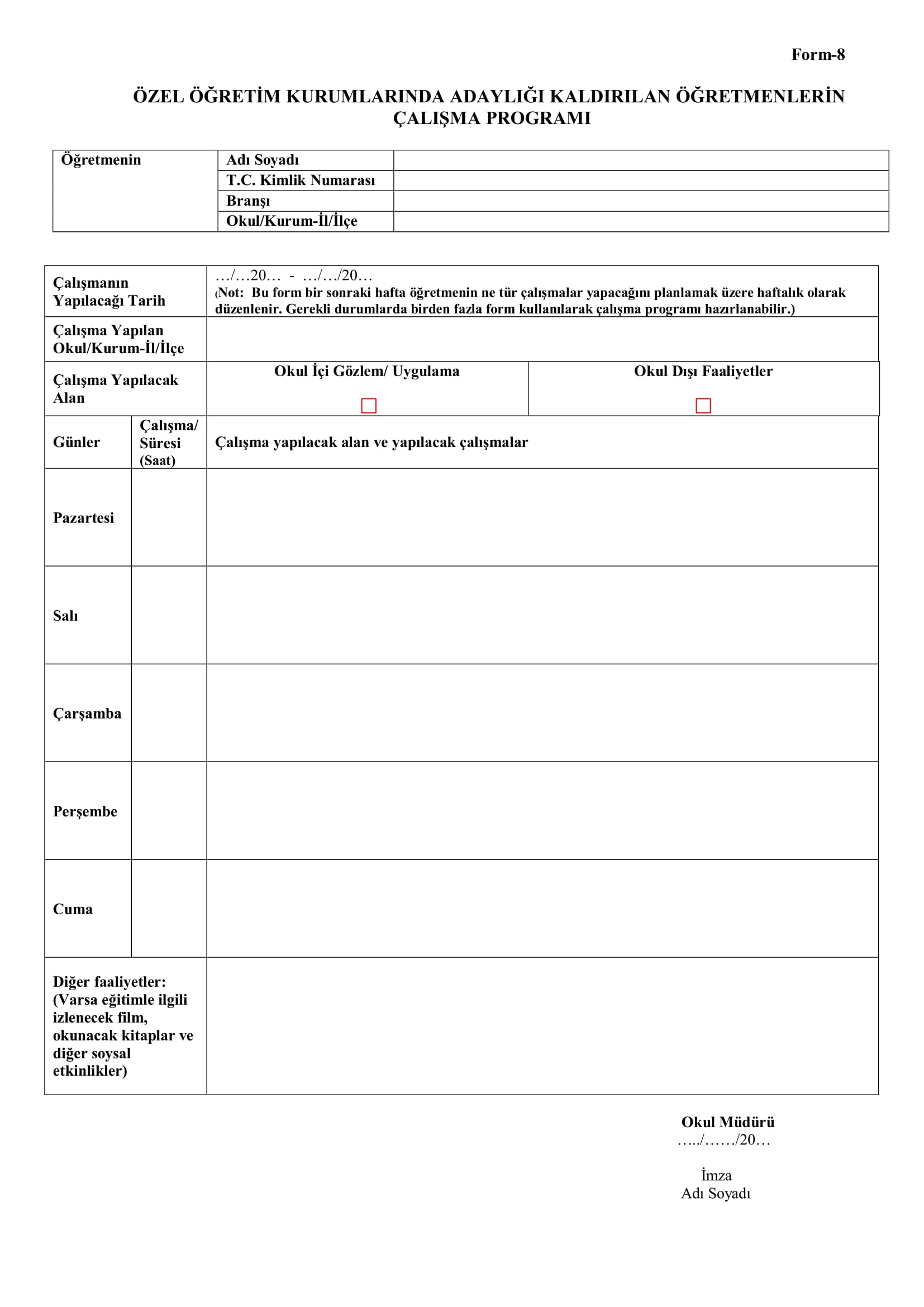 KULLANILACAK FORMLAR 9
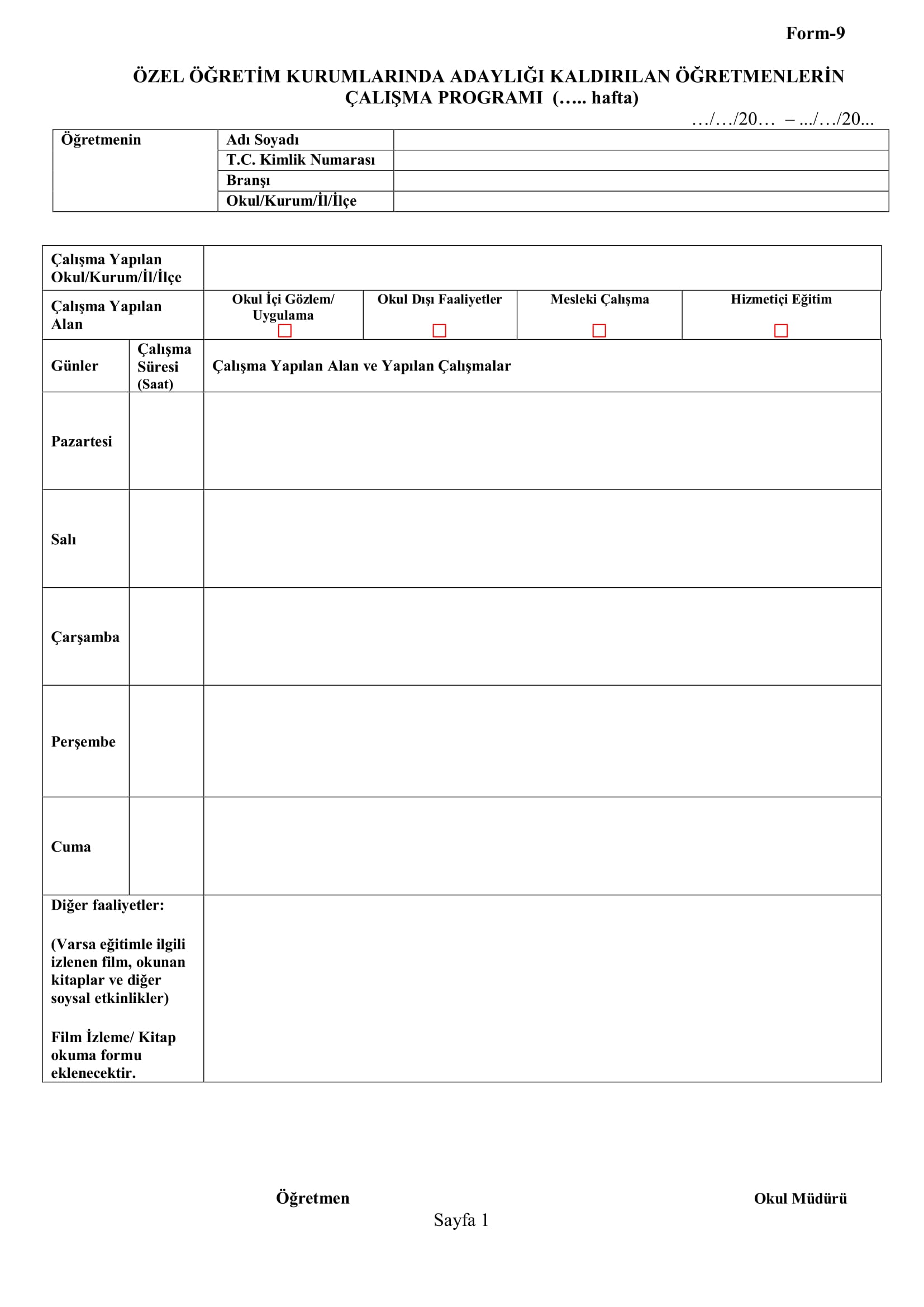 KULLANILACAK FORMLAR 10
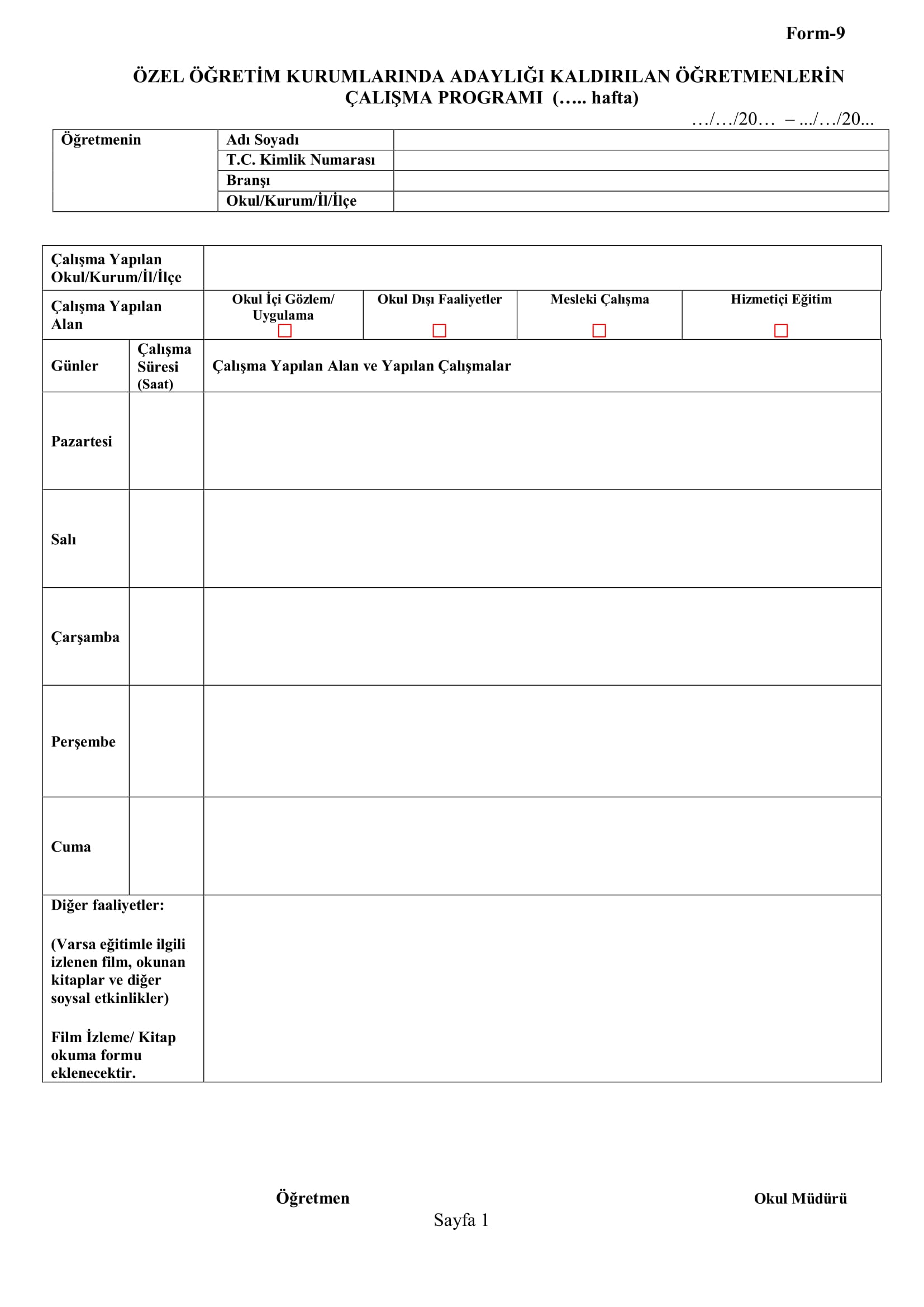 KULLANILACAK FORMLAR 11
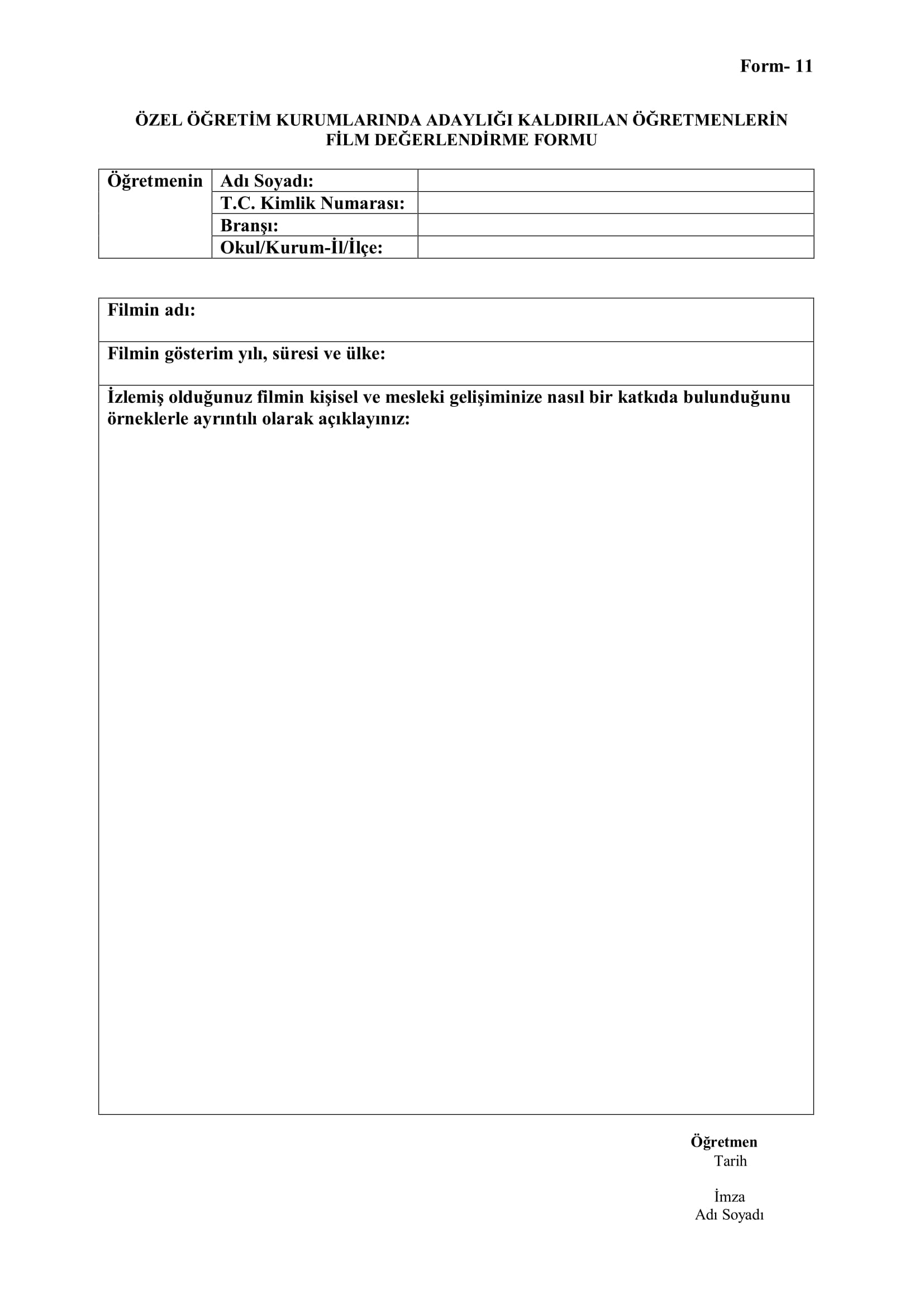 KULLANILACAK FORMLAR 12
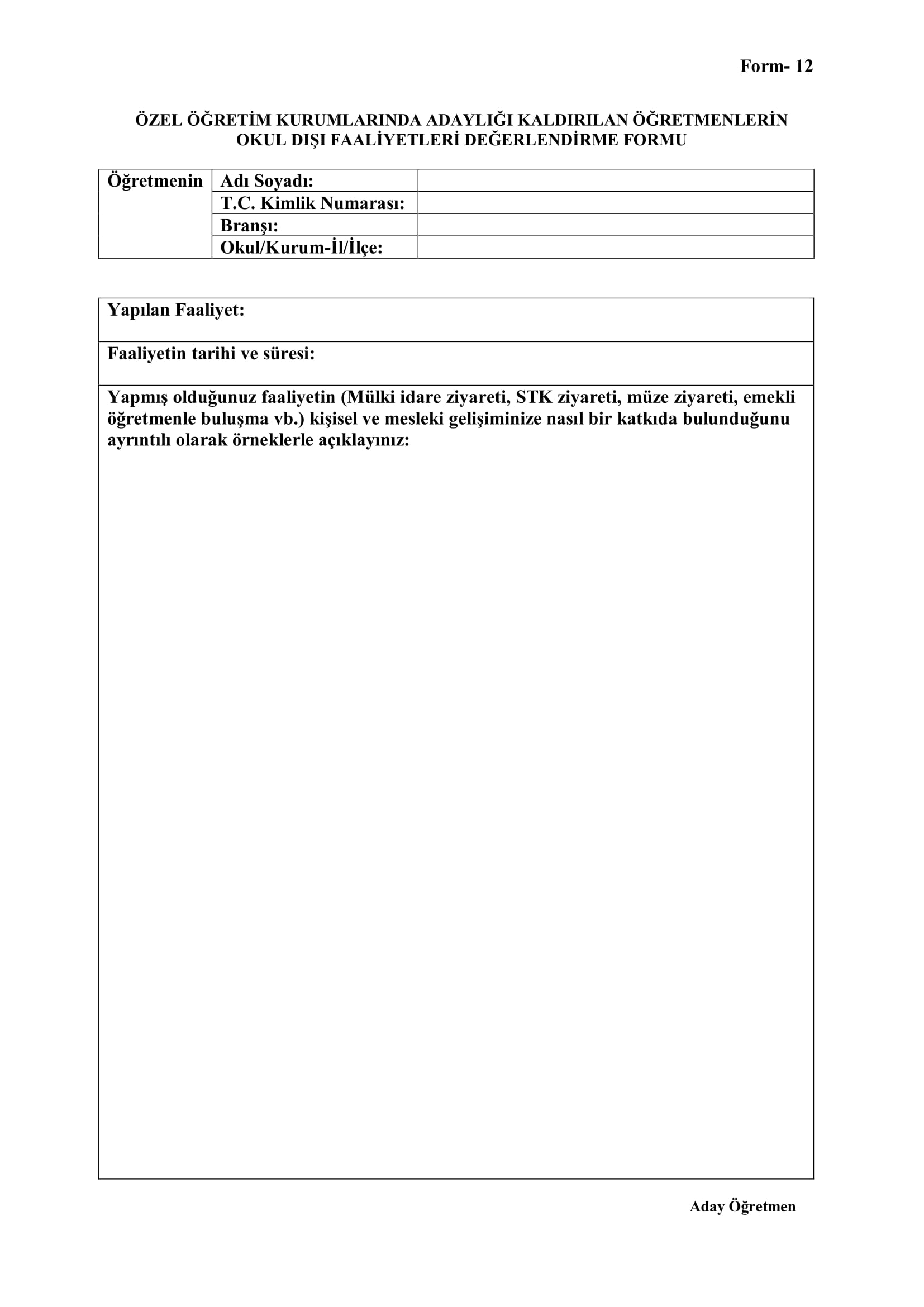 ÖRNEK FİLM LİSTESİ
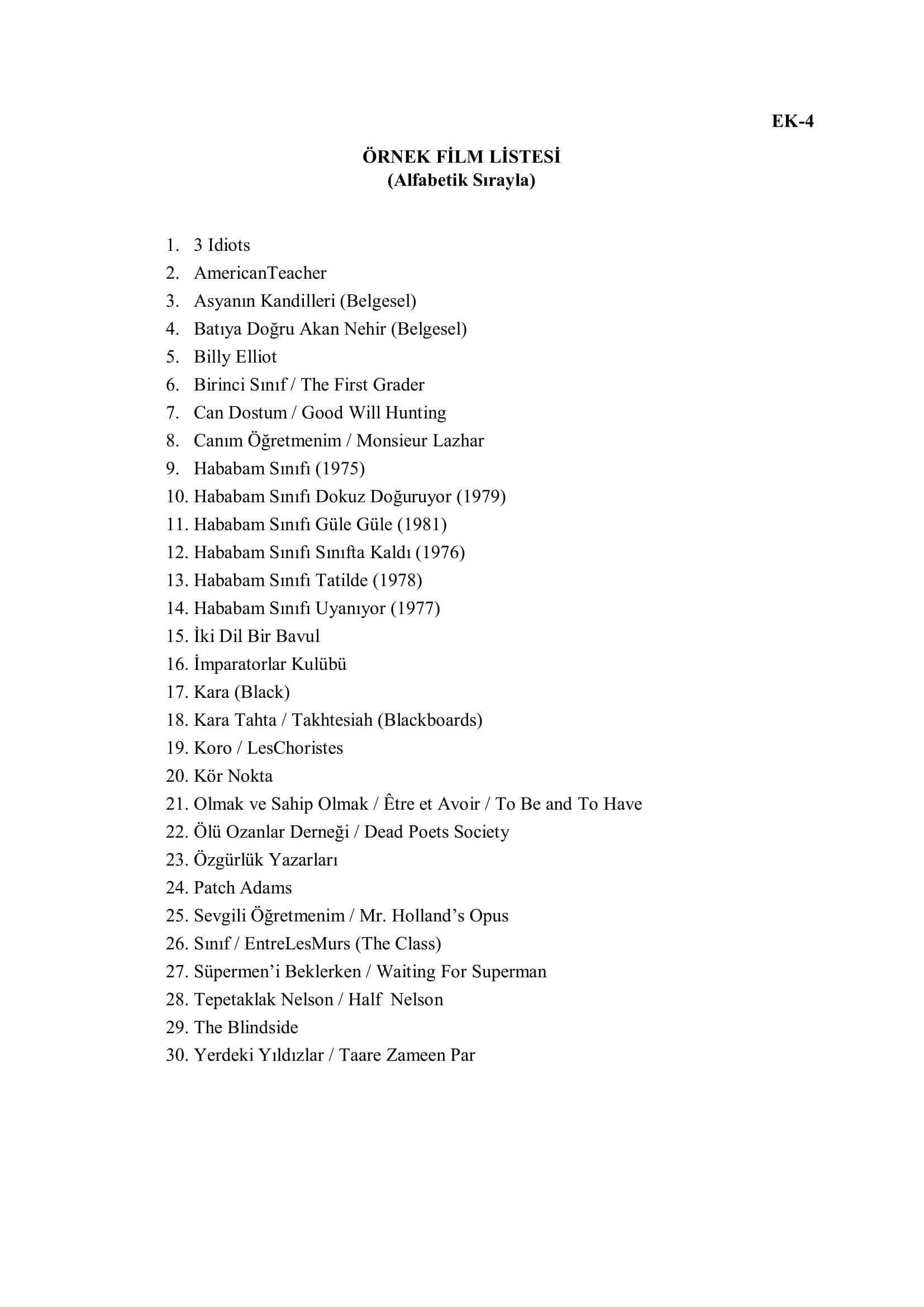 ÖRNEK KİTAP LİSTESİ
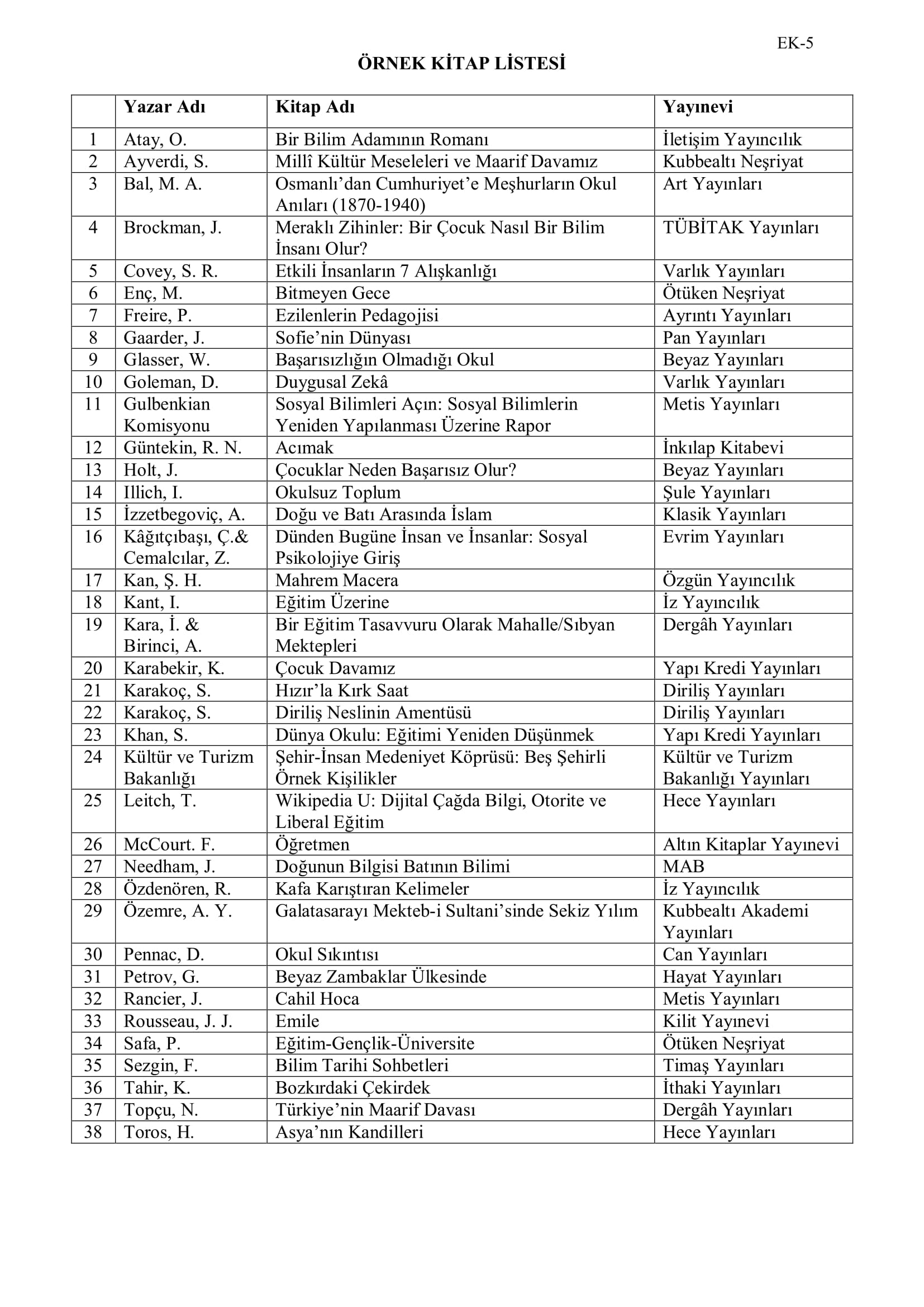 FORMLARIN ÖZET TABLOSU
ÖLÇME VE DEĞERLENDİRME
Aday öğretmen okul içi ve okul dışı faaliyetler kapsamında yapılan çalışmalarda izleme, ölçme ve değerlendirme sürecinin sağlıklı bir şekilde yürütülebilmesi amacıyla okul içi ve okul dışı her tür faaliyeti ile ilgili standart formları doldurur.  Bakanlıkça hazırlanan formlar okullar ve danışman öğretmenler tarafından kendi okul, sınıfı ve çevre şartlarına göre gerekli değişiklikler yapılarak kullanılabilecektir. Bu çalışmalara ait diğer belge ve materyallerle birlikte bu formlar, adaylarca oluşturulacak Kişisel ve Mesleki Gelişim Dosyasında saklanır. Bu dosya Performans Değerlendirme sürecinde ve sözlü sınavda veri olarak kullanılacaktır.
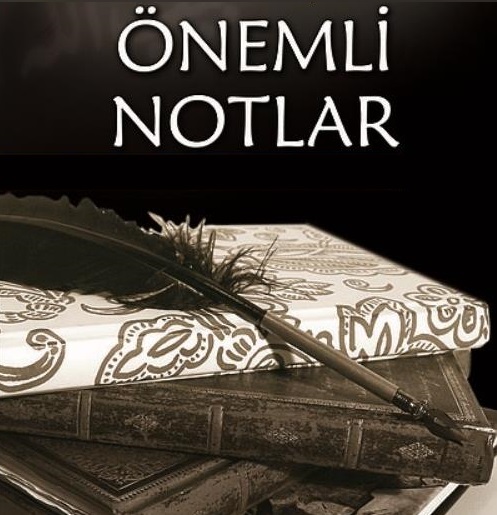 ÖNEMLİ NOTLAR
Göreve başladıktan sonra 5 iş günü içerisinde danışman öğretmen ve müdür tanımlanması yapılmalıdır.
Bir yıllık fiilen çalışma süresinde sadece aylıksız izinler sayılmamaktadır. Askerlik aylıksız izinli sayılır.
Adaylar bir yılın sonunda yazılı ve sözlü sınava tabi olacaklar.
ÖNEMLİ NOTLAR
Özel eğitim kurumlarında adaylığı kalkanlar bu sınavlara tabi değildirler. Ama bir yıllık uyum sürecine tabiidirler. 
Bundaki amaç Milli Eğitim bakanlığında meydana gelen değişiklikleri görmelerini sağlamaktır. 
Bunlar performans notu sistemine tabi değildirler.
ÖNEMLİ NOTLAR
Performans notu vermede her iki dönemde de 60 çalışma günü yani 60 iş günü esastır. Bir dönem 50-55 gün çalışan bir aday öğretmenin eksik kalan 5-10 günlük süresi sonunda dönem biterse o çalıştığı günler yani 50-55 gün çalışmamış kabul oluyor. Başka bir deyişle bu günler resetleniyor. Bu durumda diğer dönem başı ilk iş gününden itibaren tekrar 1. Günden başlanmış sayılmaktadır.
ÖNEMLİ NOTLAR
İş günü tanımında sadece hafta içi günler sayılmaktadır. Hafta sonu yapılan çalışmalar bu kapsama girmemektedir.
ÖNEMLİ NOTLAR
Performans notu olarak 3 defa not verilecektir. Bunlardan ilk ikisini danışman öğretmen ve müdür verecektir.          3. Değerlendirme de maarif müfettişi de not verecektir.    3. Değerlendirmenin tarihi aynı olmalıdır. Yani danışman, müdür ve maarif müfettişin girdiği tarih aynı olmalıdır.
ÖNEMLİ NOTLAR
Notlar verilirken tebliğ-tebellüğ karşılığında verilecektir.
Formlar matbu olacaktır. MEBBİS çıktıları kabul edilmemektedir.
ÖNEMLİ NOTLAR
Süreç sonunda yapılacak olan yazılı sınav günü askerlik, doğum izni vb. gibi mazereti olanlar hak kaybına uğramayacaktır. Ama isterlerse bu dönemde dilekçe vererek sınava girebilirler.
Adaylık kaldırma tarihi yazılı sınavın açıklandığı gündür.
Yurdal DEMİREL23 Nisan İlkokulu0505 821 4195